Sektör analizi ve örnek çalışma
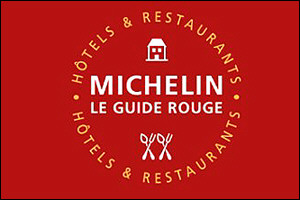 MICHELIN REHBERİ 
                               VE
  DÜNYA’NIN EN İYİ RESTORANLARI
Rivayete göre, ölümünden önce restoranını ziyaret eden Michelin müfettişleri, kendisine bir yıldızını kaybedeceğini, yola iki yıldızla devam edeceğini söylemişlerdi, bunu gururuna yediremeyen Bernard intihar etmişti
Fısıltı gazetesinin de Michelin Yıldızı’nı kaybedeceği hakkında söylentiler çıkarması, işlerinin sadece daha kötüye gideceğinin işaretiydi.
Michelin rehberi olayla bağlantısı olduğunu devamlı yalanladı. Sadece incelemek için Bernard’ın restoranına gittikleri gün, çorbanın sıcaklığı hakkında yorumlar yaptıklarını ve herkesin bildiği gibi ölümünün ardından da üç yıldızla ödüllendirdiklerini belirttiler. 
Geçen hafta L’Express’te çıkan haberlerse, Michelin’i zor durumda bırakacak gibi görünüyor. Haberde, o zamanlar Michelin rehberinin başında olan Derek Brown’un el yazısıyla aldığı notlar kullanılmış
Bu notlarda da Bernard’ın restoranı hakkında ciddi eleştiriler var. ‘Karakterini kaybettiği, devamlılığının olmadığı’ gibi normalde bir restoranın Michelin Yıldızı’nı kaybetmesini gerektirecek eleştiriler, bu kağıtlara bolca karalanmış.
Ölümünden 10 yıl sonra basına sızan bu haberin ardından, Michelin ısrarla olayla ilgisi olmadığını tekrarlamış.
Analizlere göre, yıldızını kaybeden bir restoranın işlerinde yüzde 30-40 arasında azalma yaşanıyor.
Michelin her ne kadar şefler için ciddi gurur kaynağı olsa da, restoranlar için de o kadar kuvvetli bir PR unsuru ve gelir kapısı.
Dünyanın en ciddi restoran derecelendirme kurumu Michelin, her ne kadar Bernard’ın ölümünün ardından yara almış gibi görünse de, esasında şefleri ne kadar derinden etkilediğiyle bir efsane haline gelmiş oldu. Bakalım bu efsaneyi, bu haber sonrası nasıl yönetecekler?